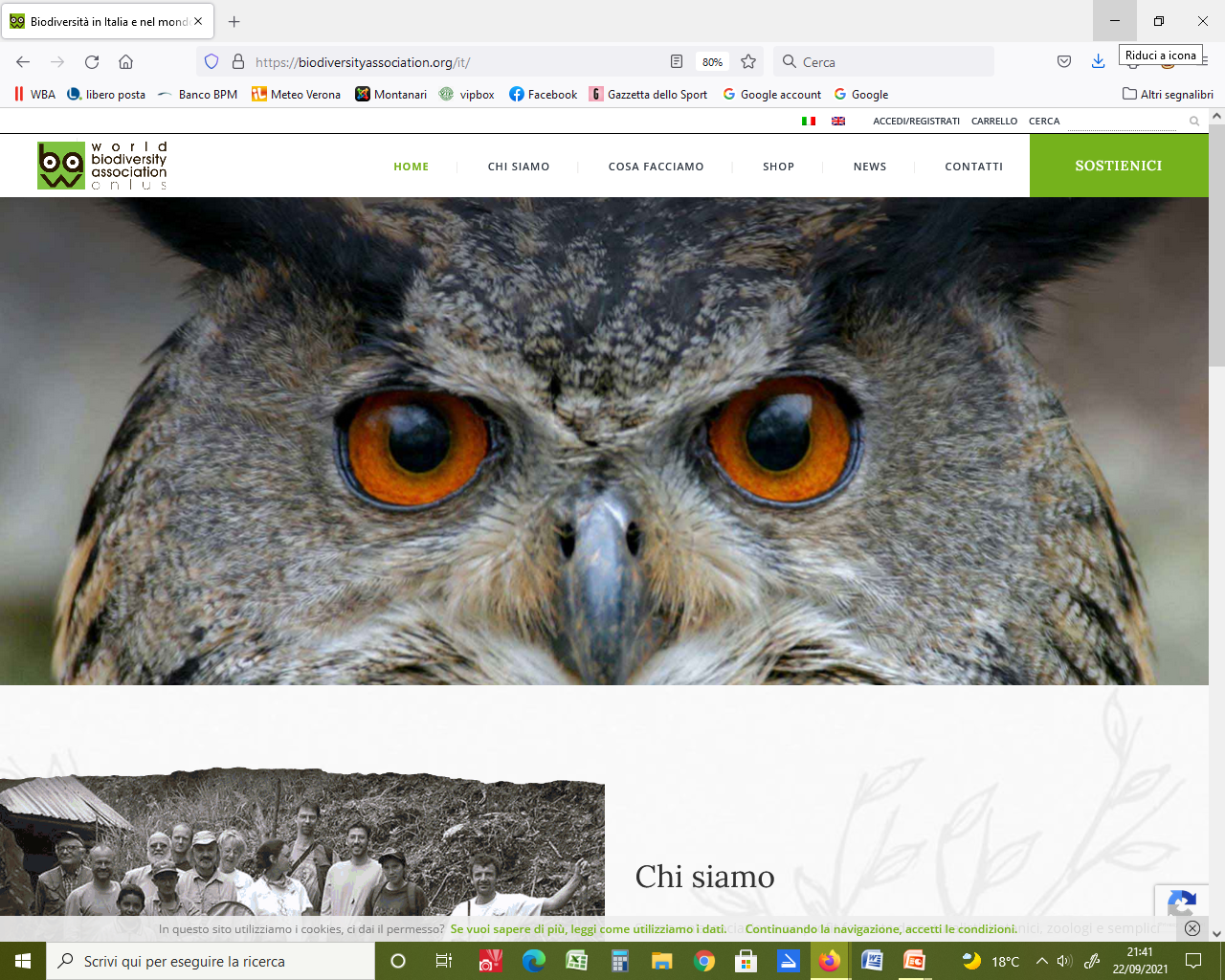 Discovering Biodiversity
Conservation by Education
Il 4 ottobre 2004 nasce al Museo di Storia Naturale di Verona la World Biodiversity Association onlus
IL PERCORSO DI WBA onlus
2004
2008
2010
2014
2020
2021
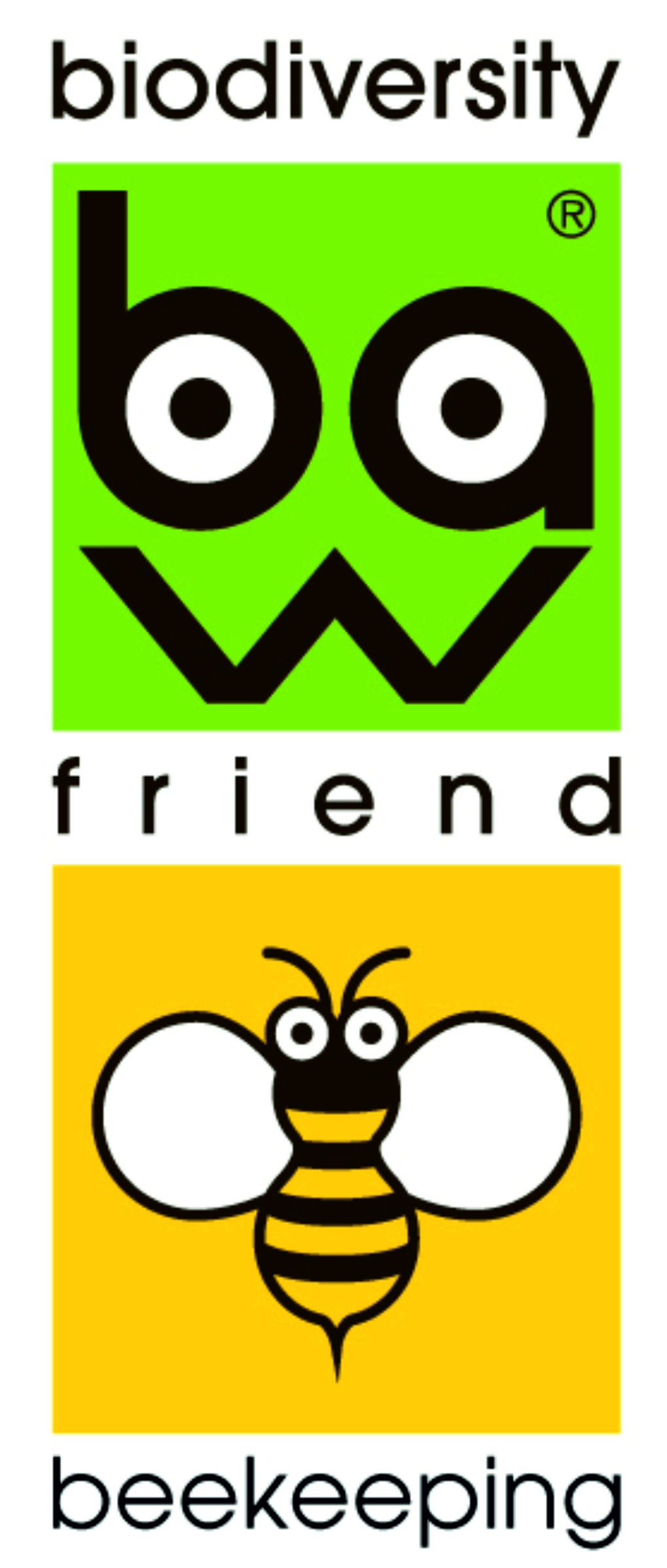 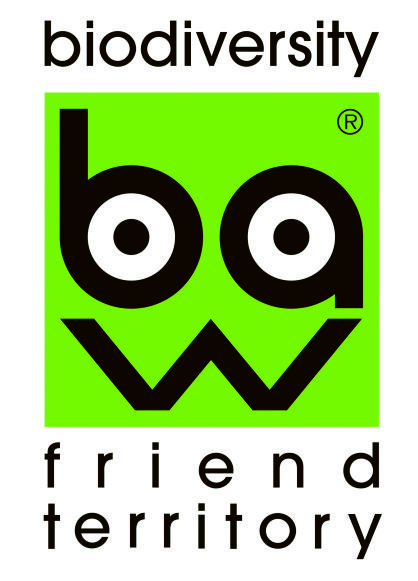 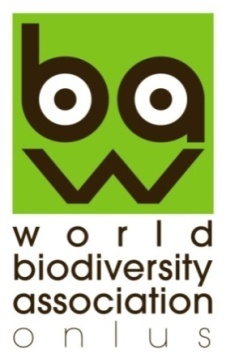 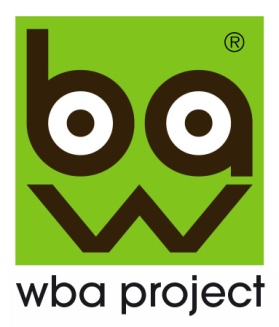 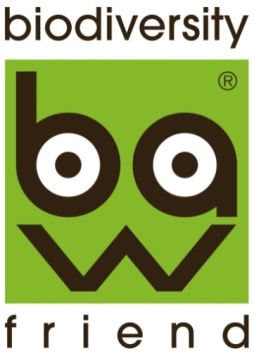 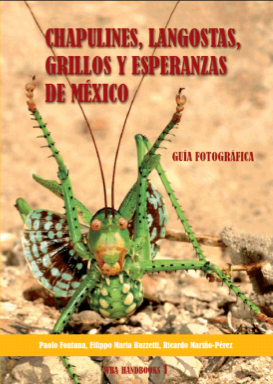 Standard
BFTerritory
Costituzione
WBA Project Srl  Impresa 
Sociale 
Unipersonale
Fondazione WBA onlus
Casa
Editrice:
stampa primo volume
Standard
Biodiversity
Friend
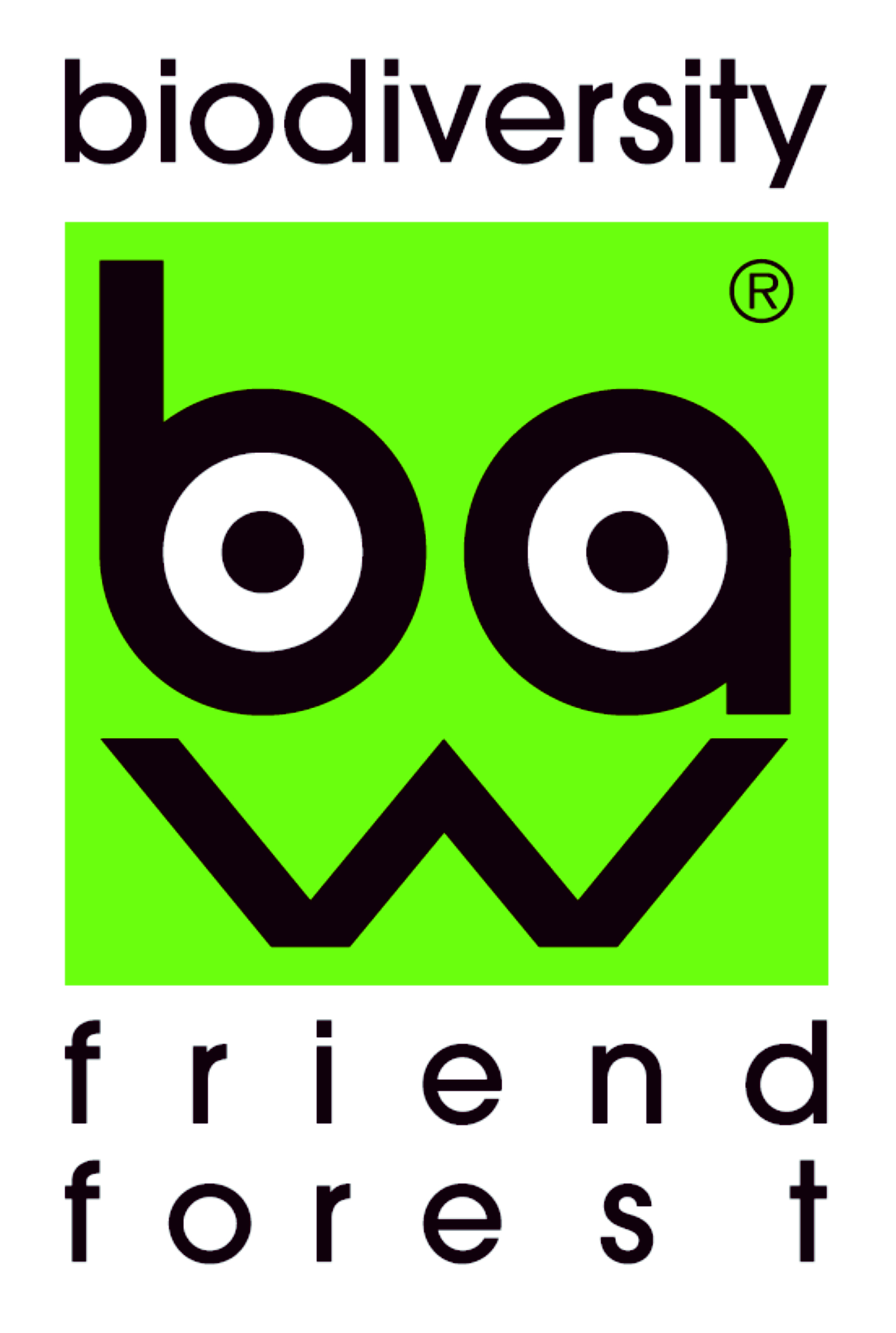 Standard
Biodiversity
Friend
Beekeeping
Standard
BFForest
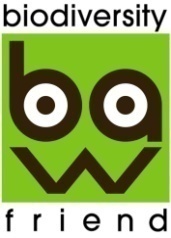 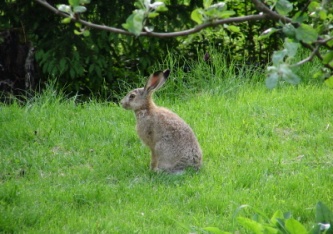 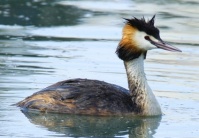 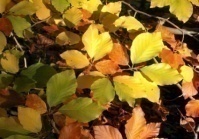 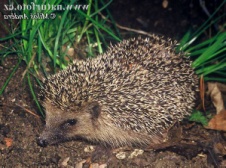 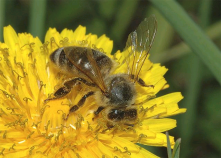 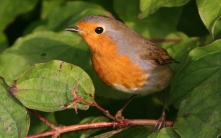 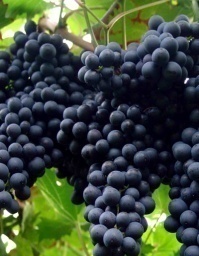 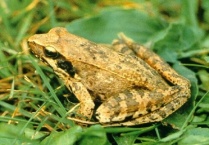 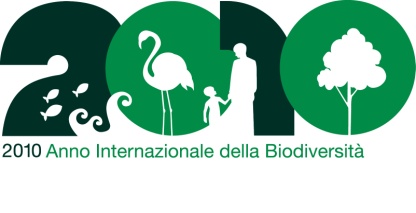 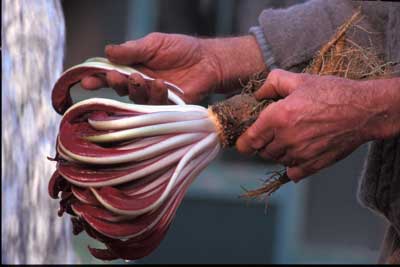 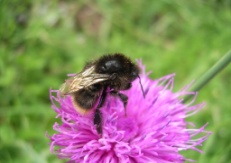 2010 Anno Internazionale della Biodiversità
“Agricoltura e Biodiversità: esperienze a confronto”
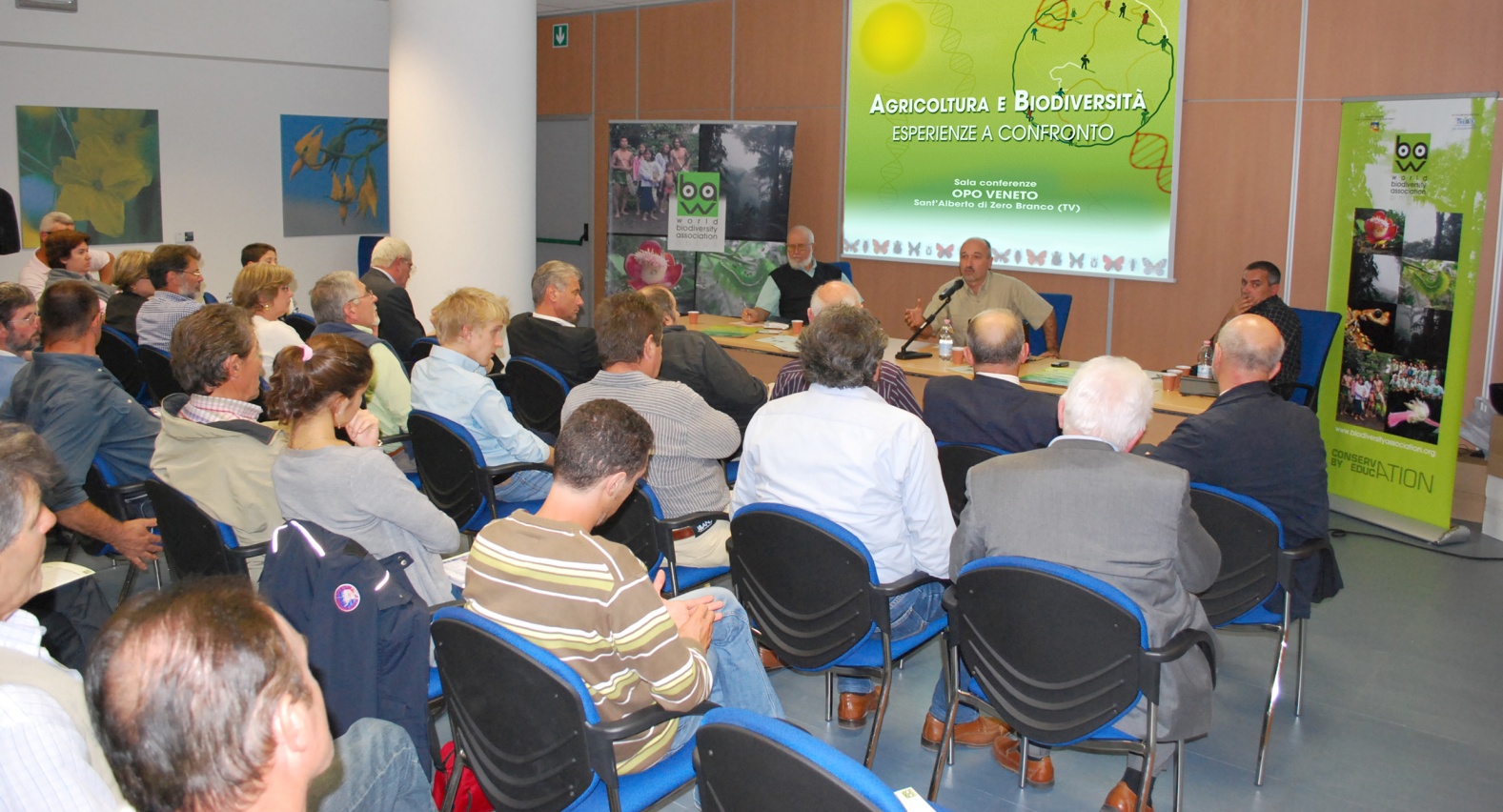 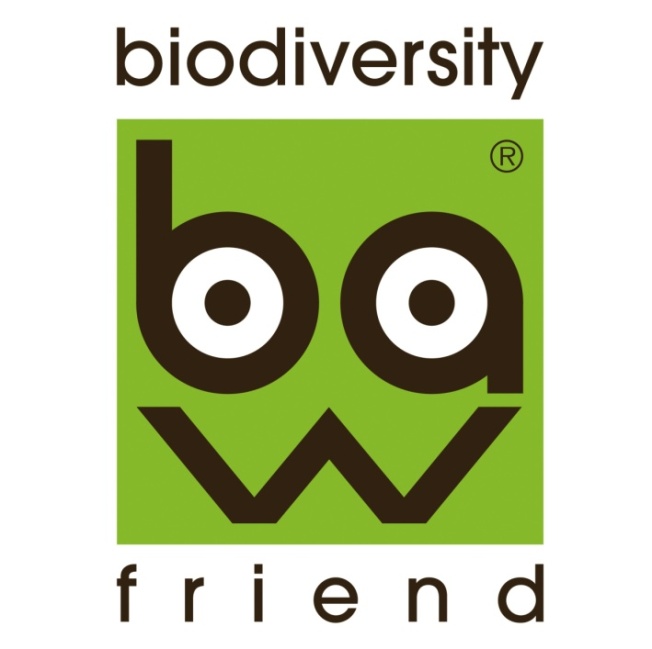 3 ottobre 2009 - Zero Branco (TV)
Nel 2010, Anno Internazionale della Biodiversità, un gruppo di  naturalisti, agronomi e forestali di WBA ha messo a punto BIODIVERSITY FRIEND, uno standard di certificazione per  valutare l’impatto delle attività agricole sulla biodiversità e per promuovere la sostenibilità ambientale, sociale ed economica delle aziende agricole.
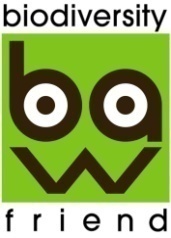 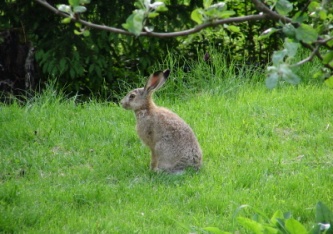 Il Decalogo della Biodiversità in agricoltura
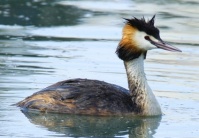 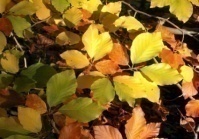 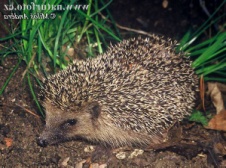 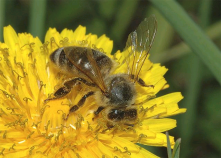 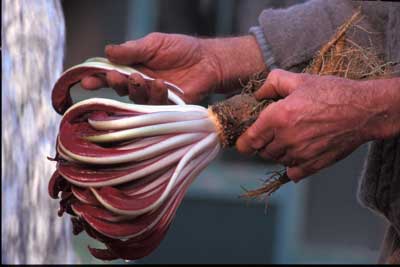 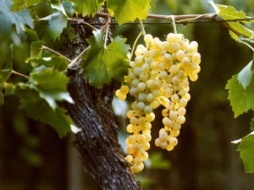 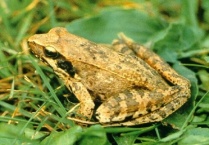 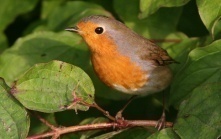 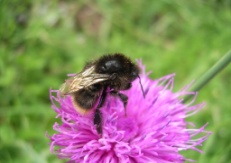 2010:  Anno Internazionale della Biodiversità
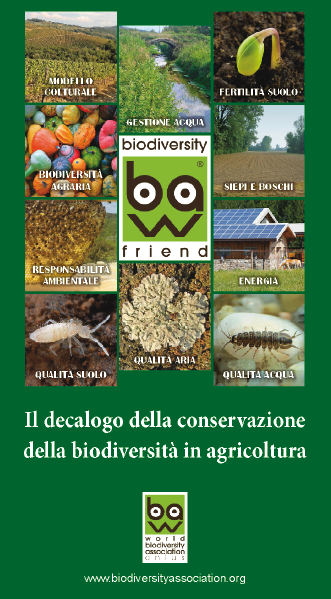 La certificazione si basa su 10 azioni riferite a: 

1) Modello colturale sostenibile 
2) Tutela della fertilità dei suoli
3) Gestione razionale risorsa acqua 
4) Tutela di siepi, boschi e prati
5) Biodiversità  agraria e strutturale
6) Uso fonti energetiche rinnovabili
7) Tutela territorio e paesaggio
8) Sostenibilità sociale
9) Sostenibilità economica
10) Qualità di aria, acqua e suolo
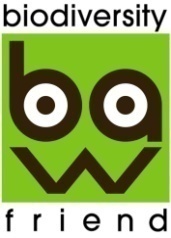 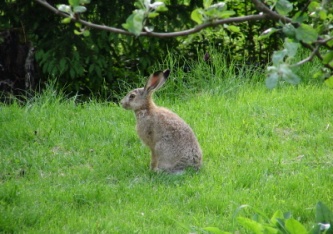 La sostenibilità ambientale
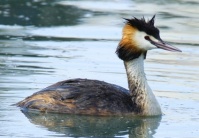 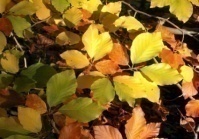 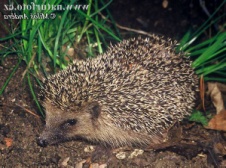 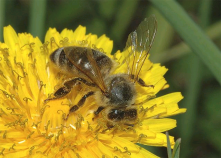 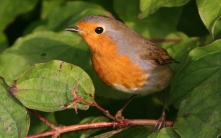 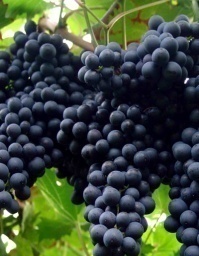 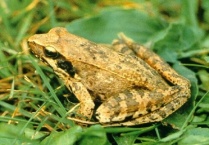 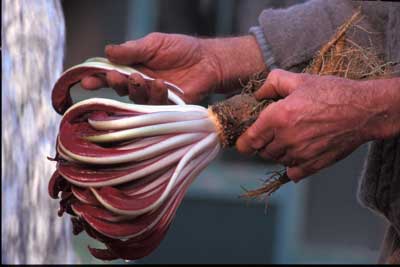 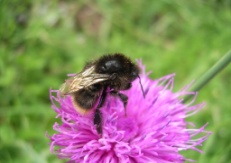 L’AZIENDA segue procedure a basso impatto e verifica le proprie performances ambientali attraverso il calcolo degli Indici di Biodiversità.
ARIA
SUOLO
ACQUA
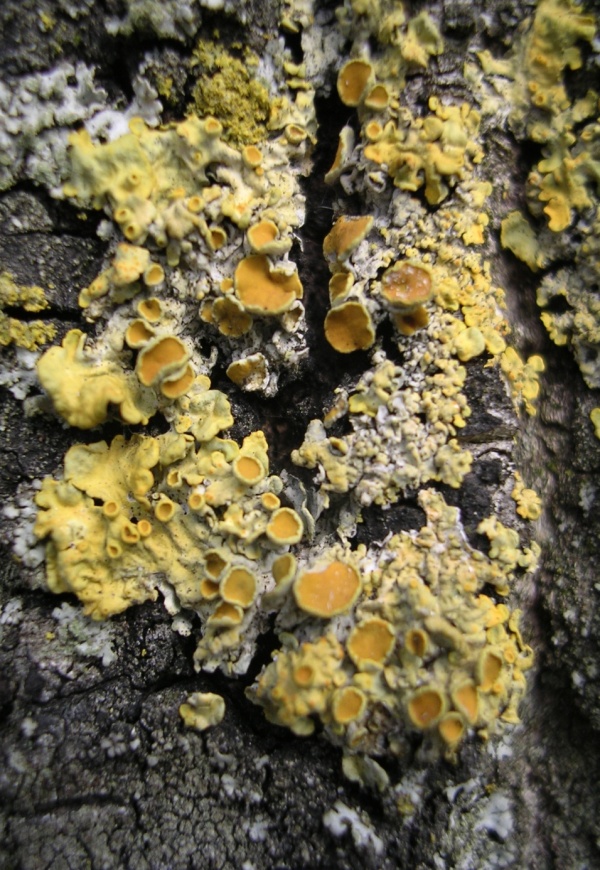 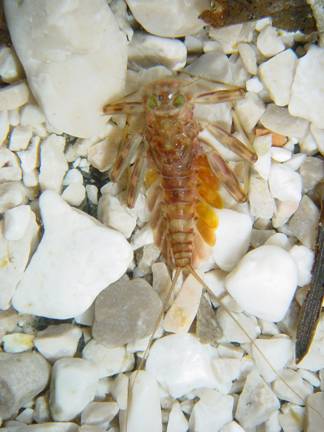 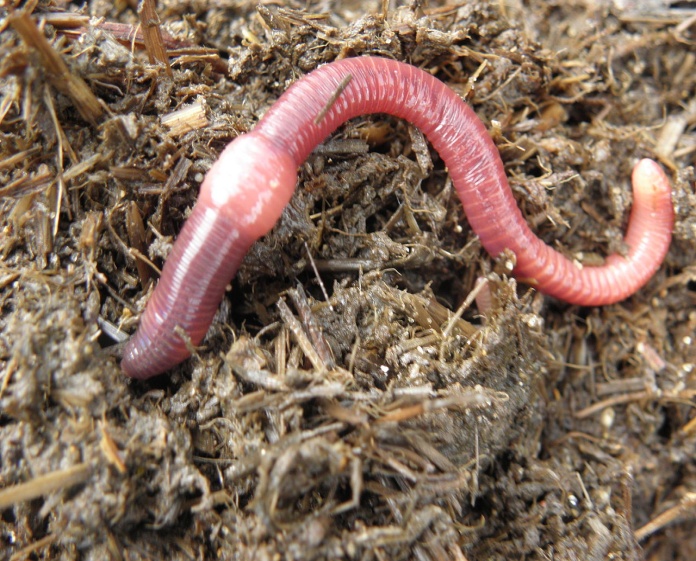 IBL-bf: Indice di Biodiversità Lichenica
IBS-bf: Indice di Biodiversità del Suolo
IBA-bf: Indice di Biodiversità Acquatica